Vækst for dansk erhvervsliv
- Kvalitet for det danske samfund
Introduktion til at læse en standard
Sådan læser du en standard
Læringsmål
Sådan læser du en standardbetegnelse
National Prefix (fx. DS, DIN, BS)
Standard 
number
International 
Prefix
(e.g. ISO/IEC)
Year of 
publication
DS/EN  ISO 13590:  2004

       Small craft              Personal Watercraft              Construction and Systems installation
Introductory 
element
Main 
element
Complementary
element
[Speaker Notes: The title of the standard indicates the subject of the document without the unnecessary details. Any additional particulars shall be given in the scope. The Title normally contains a main element, which covers the subject treated in the document. If the standard covers only one or a few aspects of the subject in question, a complementary element can distinguish the subject more. The title elements can appear as a single title, or the complementary element can identify a part of the standard series.]
Hvad siger titlen om denne standard?
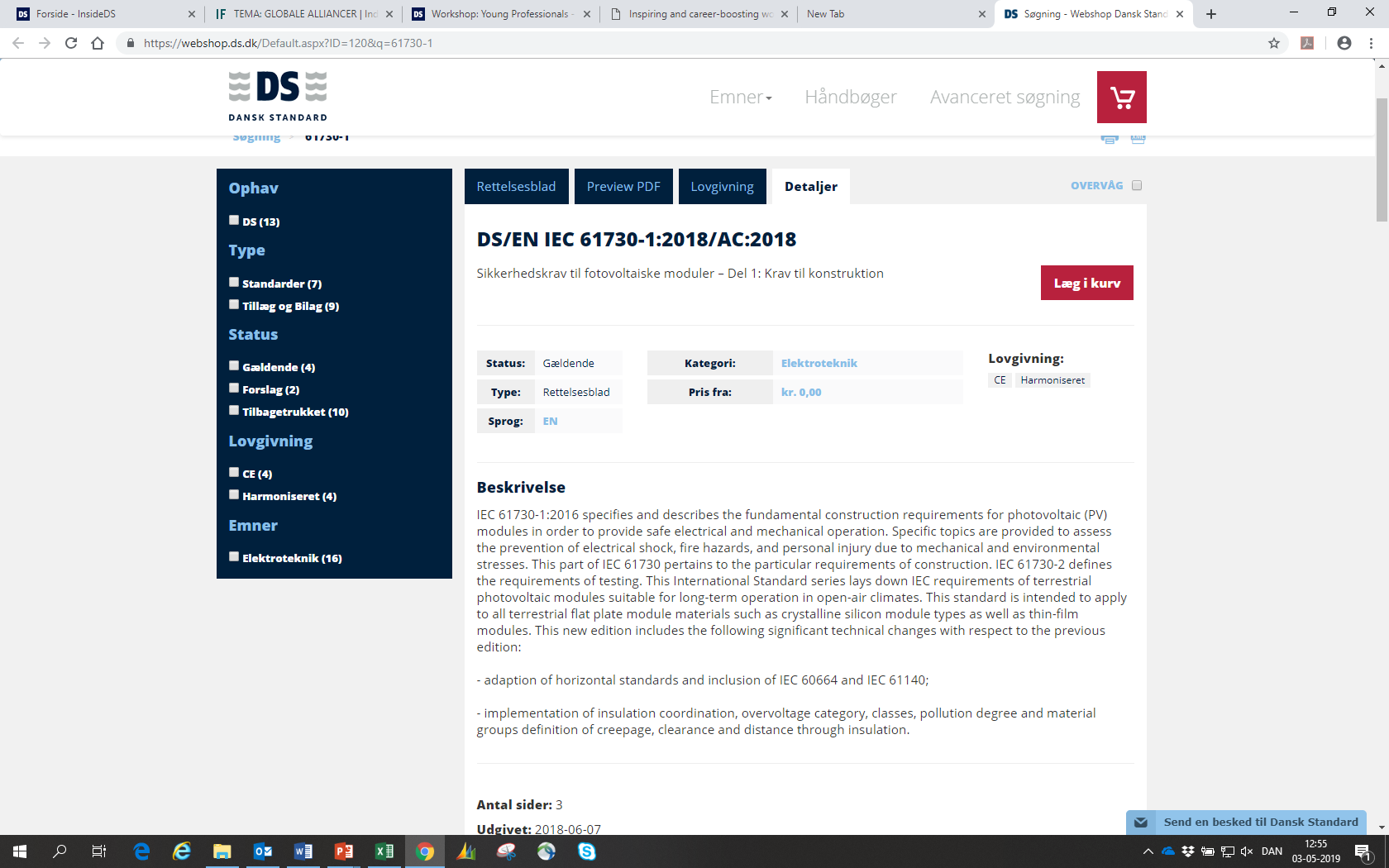 Forskellige slags standarder
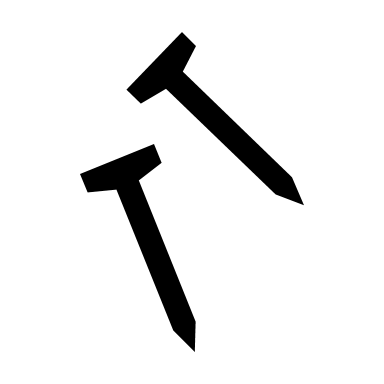 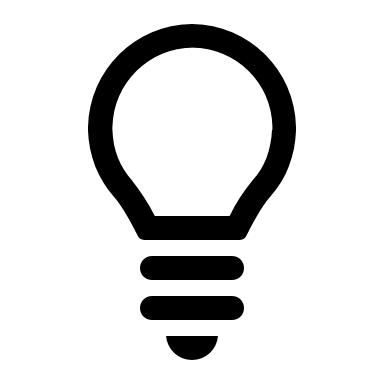 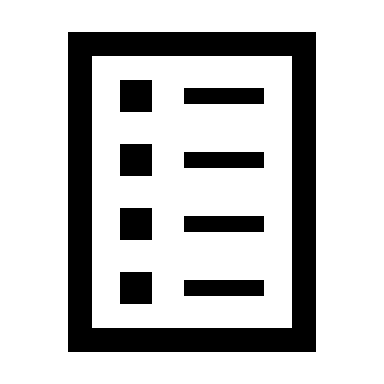 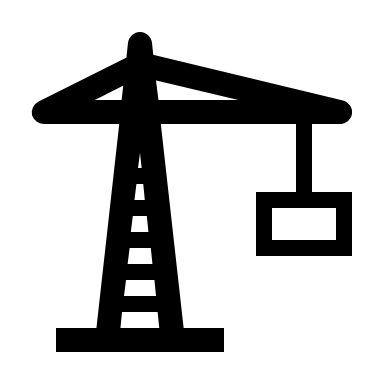 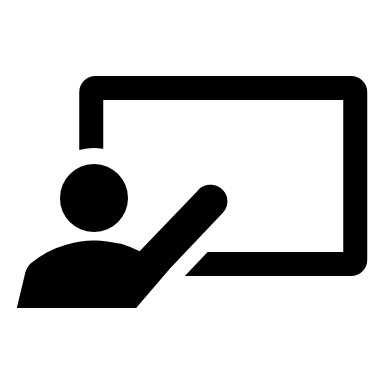 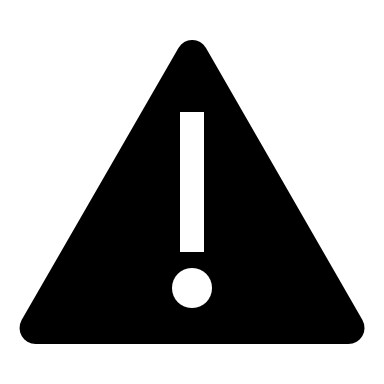 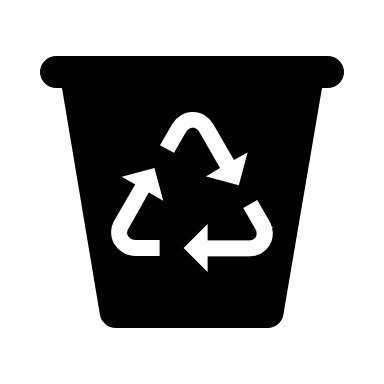 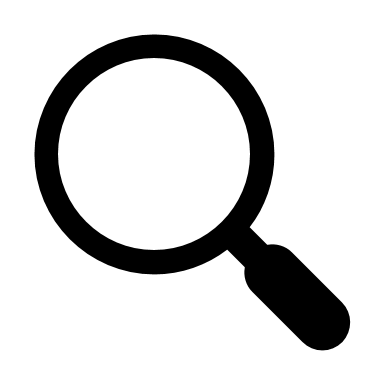 Vertikale og horisontale standarder
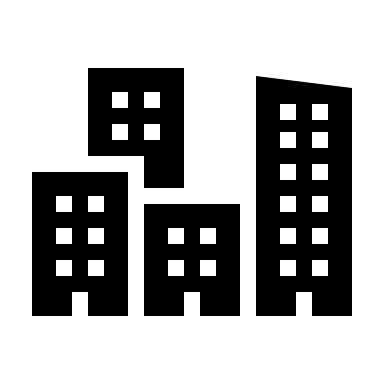 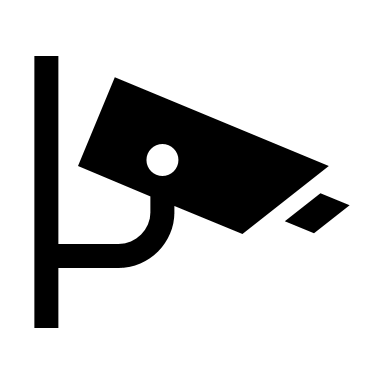 Vertikale standarder er standarder der går i dybden på et specifikt emne, fx bestemte produkter eller bestemte fagområder

Horisontale standarder går på tværs af produktområder og fagområder. De er generiske i forhold til det segment som produktet tilhører, fx EMC standarder er gældende for alle  standarder vedr. elektrisk/elektronisk udstyr.
Smart city
Alarmsystemer
Radiofrekevenser
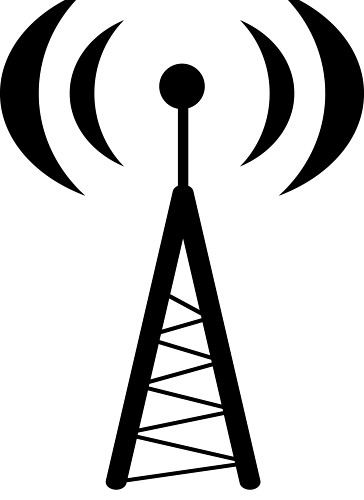 Elektromagnetisk kompatibilitet(EMC)
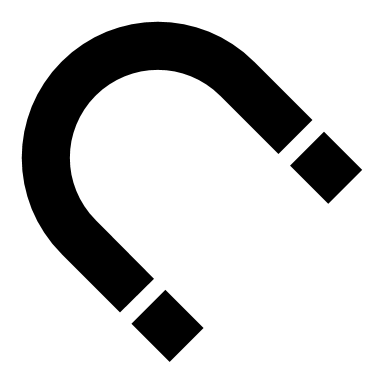 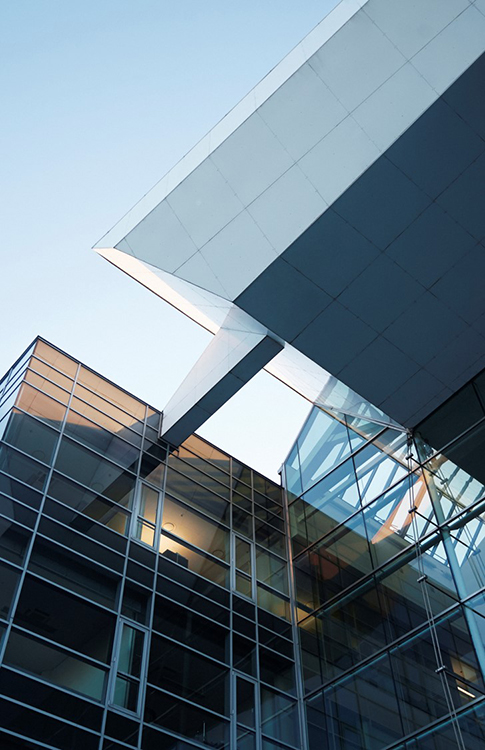 Opbygningen i en standard
Introduktion og forord
Beskrivelse af, hvad standarden omhandler, afgrænsning af standardens anvendelse og referencer til andre standarder, som er nødvendige for at anvende standarden
Definition og forklaring af grundlæggende termer og redegørelse om symboler og forkortelser
Krav til et produkt, et system eller en metode samt evt. krav til mærkning og brugsvejledninger samt evt. krav til andet end selve produktet, fx til dets emballage
Prøvningsmetoder, der skal bruges til at vise, at kravene er overholdt
Evt. annekser, som kan uddybe standardens krav og prøvningsmetoder eller indeholde vejledning og information
Standarden er standardiseret!
Introduktion
Forord
1. Emneområde
2. Normative referencer
3. Definitioner
4. Symboler og forkortelser
5. Krav
Funktionskrav
Prøvningsmetoder
Mærkning
Emballage
Annex A (normativt)
Annex B (informativt)
[Speaker Notes: Standarder er normalt opbygget efter en entydig skabelon. Skabelonen sikrer genkendelighed på tværs af landegrænser, bl.a. fordi de internationale organisationer på området, ISO og CEN, tilslutter sig skabelonen. Denne genkendelighed gør det nemmere både at læse og forstå standarderne. Standarder er opbygget efter en struktur, der tager højde for både det tekniske såvel som det praktiske.]
Eksempel
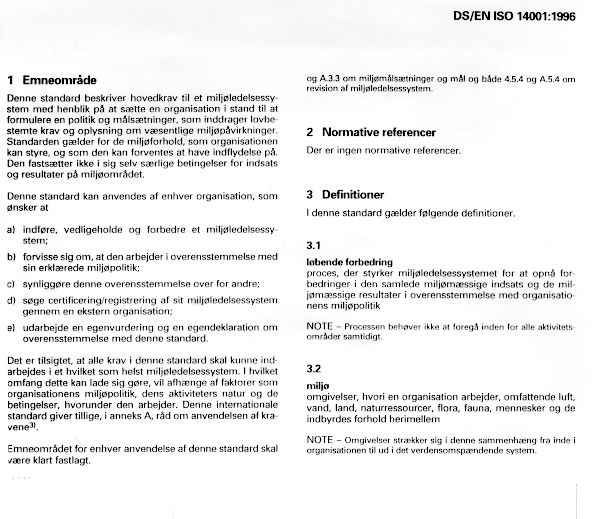 [Speaker Notes: Alle standarder skal indeholde disse elementer. Også selvom der fx ikke er nogen ‘normative referencer’ at liste op!
Emneområde (scope) definerer hvilket emne, som standarden beskæftiger sig med og hvilke aspekter, standarden dækker.
Indikerer dermed begrænsninger for anvendelse af dokumentet eller dele heraf. 
Hvis nødvendigt kan emneområdet også indikere emner som kan udledes at være dækket men som faktisk er ekskluderet fra dokumentet. 
Normative referencer relaterer til andre standarder, som er nødvendige for at anvende standarden.
Definitioner lister evt. de definitioner op, der evt. er nødvendig for at forstå bestemte terminologier i standarden.]
Annekser
Annekser bruges til at give læseren yderligere information 

Anvendes bl.a. for at undgå at selve hoveddokumentet bliver for langt

Annekser kan være normative fx beskrive en testmetode, som brugeren af standarden kan bruge

Annekser kan også være informative fx beskrive yderligere information, vejledning som komplementerer standarden og brugerens forståelse  

Annekser tildeles bogstaver A, B, C etc.
Hvilken slags standard
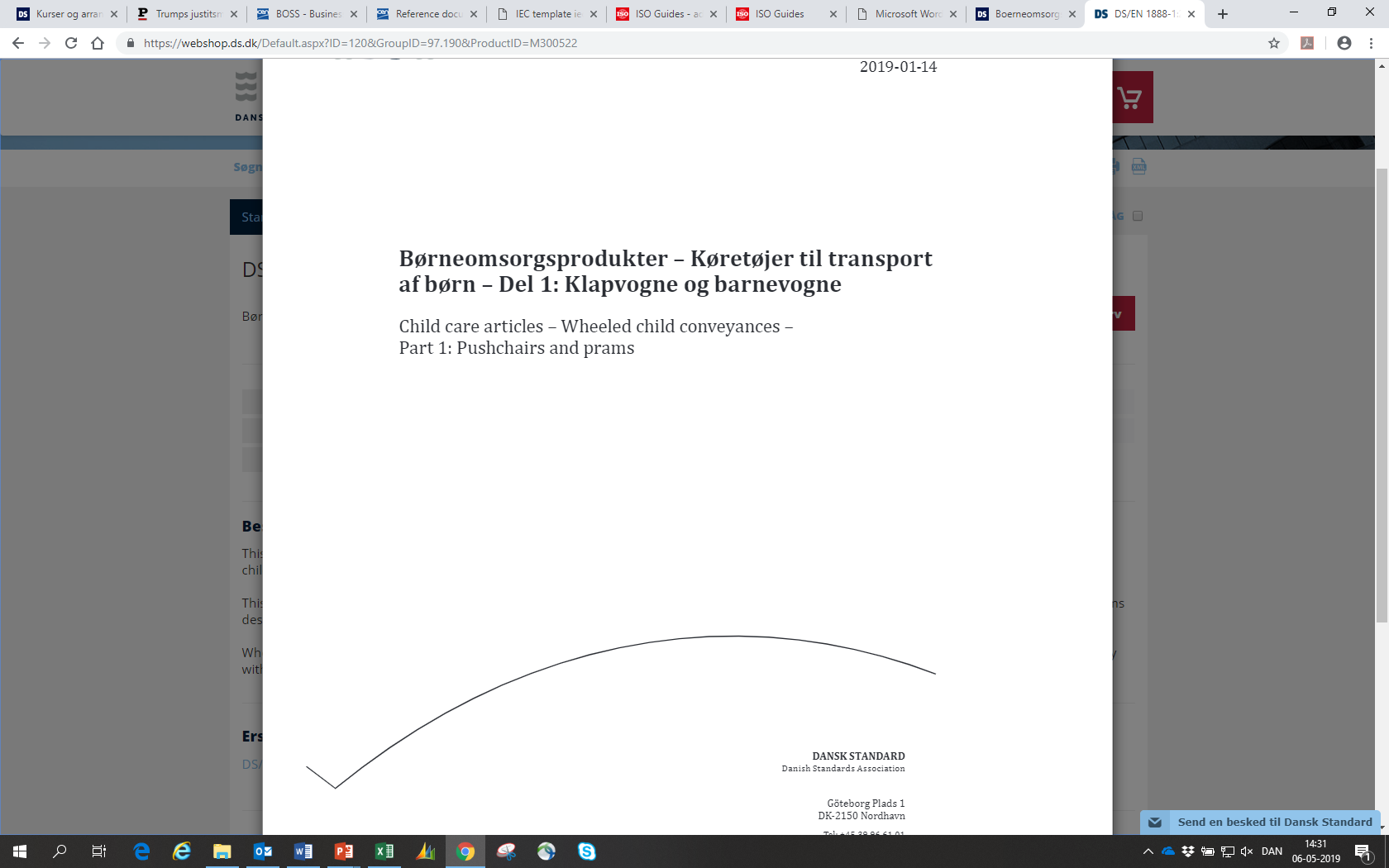 Beskriver hvad standarden skal opnå

Men ikke hvordan

Ydeevne- eller funktionsstandarder
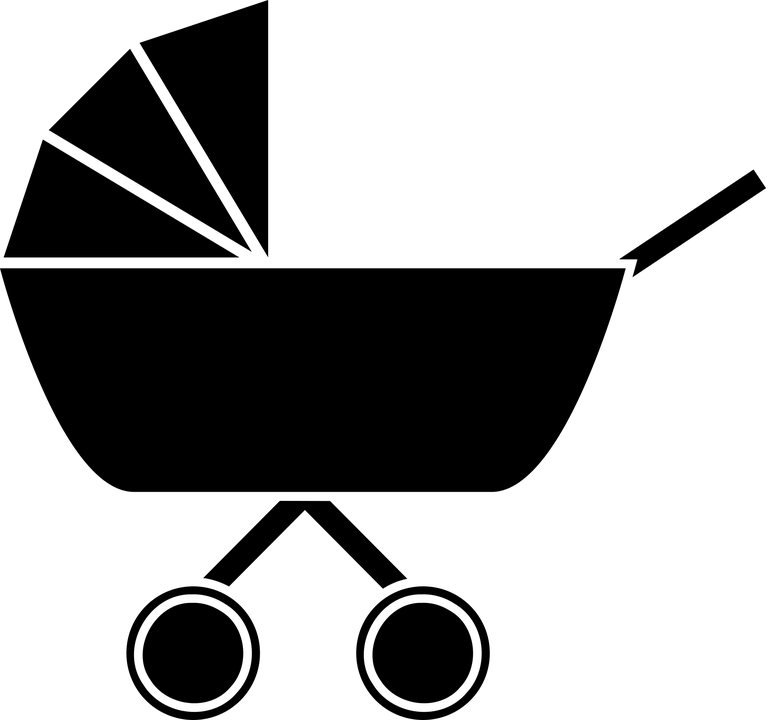 This European Standard specifies the safety requirements and test methods for pushchairs and prams, designed for the carriage of one or more children, up to 15 kg each and up to 20 kg for any integrated platform on which a child can stand.
[Speaker Notes: Standarder fortæller noget om HVAD man ønsker at opnå men ikke HVORDAN, da det er op til producenten. Formålet med standarden er at beskrive noget om ydeevne og krav, der skal overholdes, men hvordan produktet kommer til at se ud er overladt til producenten. I gl. dage beskrev standarder ofte, hvordan man skulle opnå standarden, men det er man gået bort fra, da det var hæmmende for udvikling af nye produkter.]
Sprogterminologi
Krav til en standard:
SKAL – når det skal overholdes
SKAL IKKE – betyder det ikke skal, må ikke, behøver ikke… 

Anbefaling til en standard:
BØR – en henstilling - anbefaling
BØR IKKE – standarden bør ikke eller behøver ikke
Tilladelse til:
MÅ – når det er tilladt, må gerne
MÅ IKKE – når standarden ikke må, det er ikke tilladt 

Udtryk for kapacitet og mulighed: 
KAN – når standarden kan, der er en mulighed for
KAN IKKE – den kan ikke, der ingen mulighed for